普通话沙龙普通話沙龍
第十周
王瑞瑩 & 程德珣
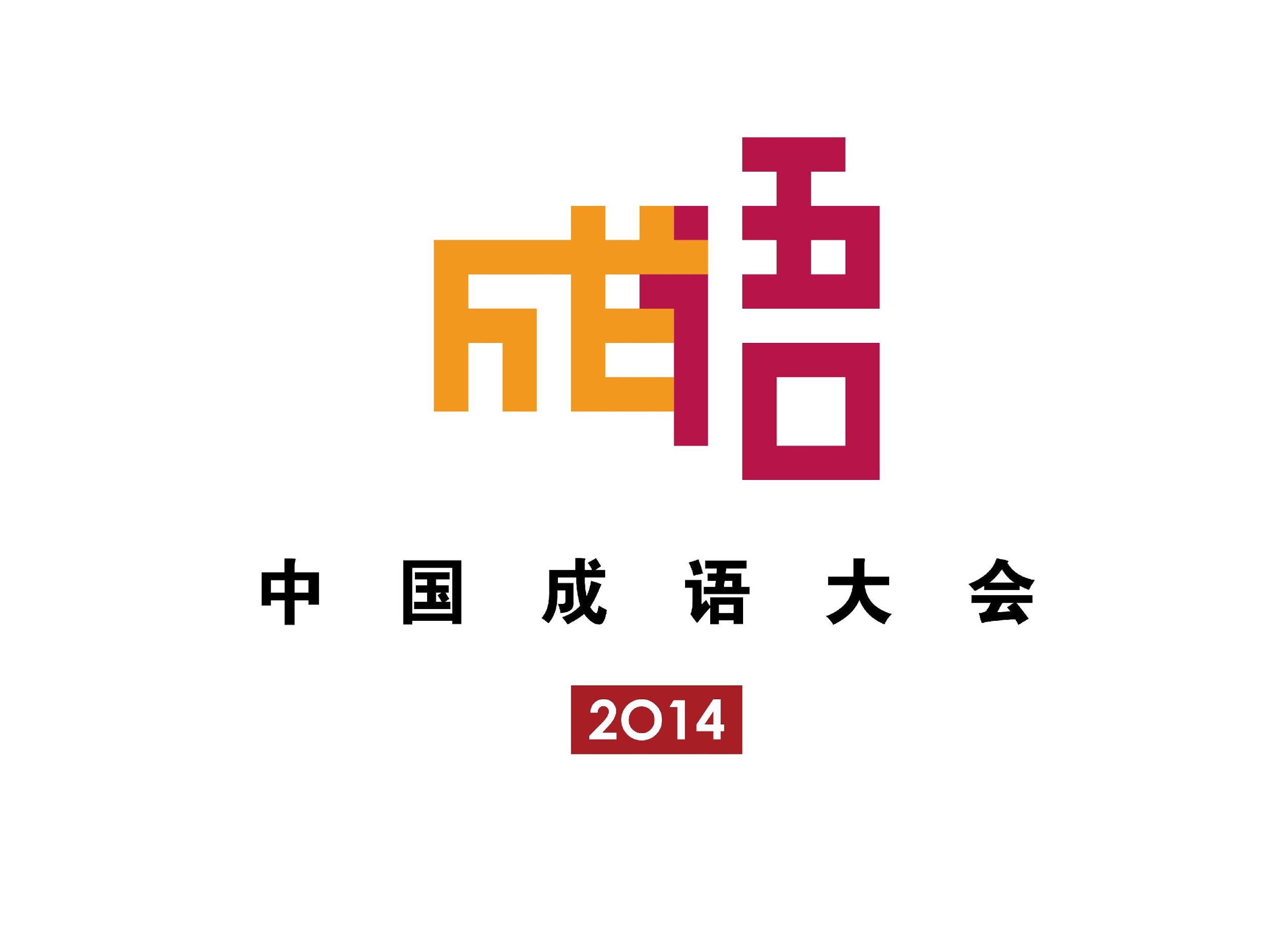 成語大會
成語大會
参加者轮流做读题人， 每人读两个词语， 其余参加者在纸上写下相应词语。
參加者輪流做讀題人， 每人讀兩個成語，其餘參加者在紙上寫下相應的成語。
成語大會
妙手回春	出神入化
風聲鶴唳	感同身受
罪不容誅	氣宇軒昂
炙手可熱	舉案齊眉
妙手回春	出神入化
风声鹤唳	感同身受
罪不容诛	气宇轩昂
炙手可热	举案齐眉
成語大會
沸沸揚揚	味同嚼蠟
恃才傲物	耳熟能詳
天賦異稟	中流砥柱
曇花一現	美輪美奐
沸沸扬扬	味同嚼蜡
恃才傲物	耳熟能详
天赋异禀	中流砥柱
昙花一现	美轮美奂
第一位同學說的四字成語的最後一個字與下一位同學說的成語的第一個字讀音相同，首尾相接不斷延伸，形成長龍。

第一个同学说的四字成语的最后一个字与下一个同学说的成语的第一个字读音相同，首尾相接不断延伸，形成长龙。
成語接龍
https://www.youtube.com/watch?v=ZsjODxg-BdE
成語接龍
開天辟地--地大物博--博學多才--才高八鬥--鬥誌昂揚--揚眉吐氣--氣勢磅礴--博古通今-今非昔比--比比皆是--是非曲直--直抒己見--見仁見智--智勇雙全--全心全意--意味深長--長年累月
开天辟地—地大物博—博学多才—才高八斗—斗志昂扬—扬眉吐气—气势磅礴—博古通今—今非昔比—比比皆是—是非曲直—直抒己见—见仁见智—智勇双全—全心全意—意味深长—长年累月
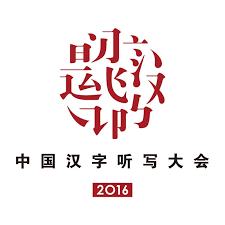 漢字聽寫大會
https://www.youtube.com/watch?v=ZsjODxg-BdE
漢字聽寫大會
参加者轮流做读题人， 每人读两个词语， 其余参加者在纸上写下相应词语。
參加者輪流做讀題人， 每人讀兩個詞語，其餘參加者在紙上寫下相應的詞語。
一人先開頭：如“說到冬天我就想到吃雪糕”， 下一個人接“說到雪糕我就想到冰箱”。依次類推。
遊戲要求：1. 停頓時間不能太長
2. 聯想要合理


一人先开头：如“说到冬天我就想到吃雪糕”， 下一个人接“说到雪糕我就想到冰箱”。依次类推。
游戏要求：1. 停顿时间不能太长
2. 联想要合理
聯想繞口令
粵普比對
班房：監獄牢房。
返工：重做。例如，那批零件質量不合格，又要返工重做。
得意：洋洋得意。
人工：人為的
差人：派人
生性：秉性”或“天性”的意思，在東北話中應該是“生猛野性”的意思。
單位：工作的地方
醒目：形容形象明顯，容易給人看清楚，例如“這個招牌很醒目”。
紋路：花紋